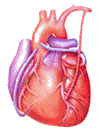 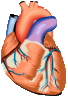 Cardiovascular BlockPhysiologyCardiac Electric Activity
Intended learning outcomes (ILOs)
After reviewing the PowerPoint presentation and the associated learning resources, the student should be able to:
State and define the main electrical and mechanical properties of the heart.
Explain the genesis of the resting membrane potential in the cardiac muscle cell and identify the ionic currents during the different phases of the fast-response and slow-response action potentials in the cardiac muscle cell.
Discuss pacemaker electrical activity.
Define ectopic pacemaker and explain the mechanisms of ectopic pacemakers.
Summarize the function of the different parts of the conducting system of the heart and describe the sequence of normal conduction in the heart.
Describe the effects of sympathetic and parasympathetic stimulation on the electrophysiological properties of the heart.
Learning Resources
Guyton and Hall, Textbook of Medical Physiology; 13th Edition; Unit III-Chapter 10.

Linda Costanzo, Physiology, 5th Edition; Chapter 4.

Ganong’s Review of Medical Physiology; 25th Edition; Section V; Chapter 29.
How the heart  performs its function  as the central pump of the CVS?
The heart has four basic properties which are essential for its functioning as the central pump of the CVS.  

Autorhythmicity (automaticity and rhythmicity)
Conductivity
Excitability
These 3 properties are the electrophysiological properties of the heart.
Contractility
Mechanical property of the heart (mechanical response to excitation.

There are 2 main types of cells in the heart:
Cells of the specialized conduction system (non-contractile cardiac cells).
Contractile cells (myocytes; working cells).
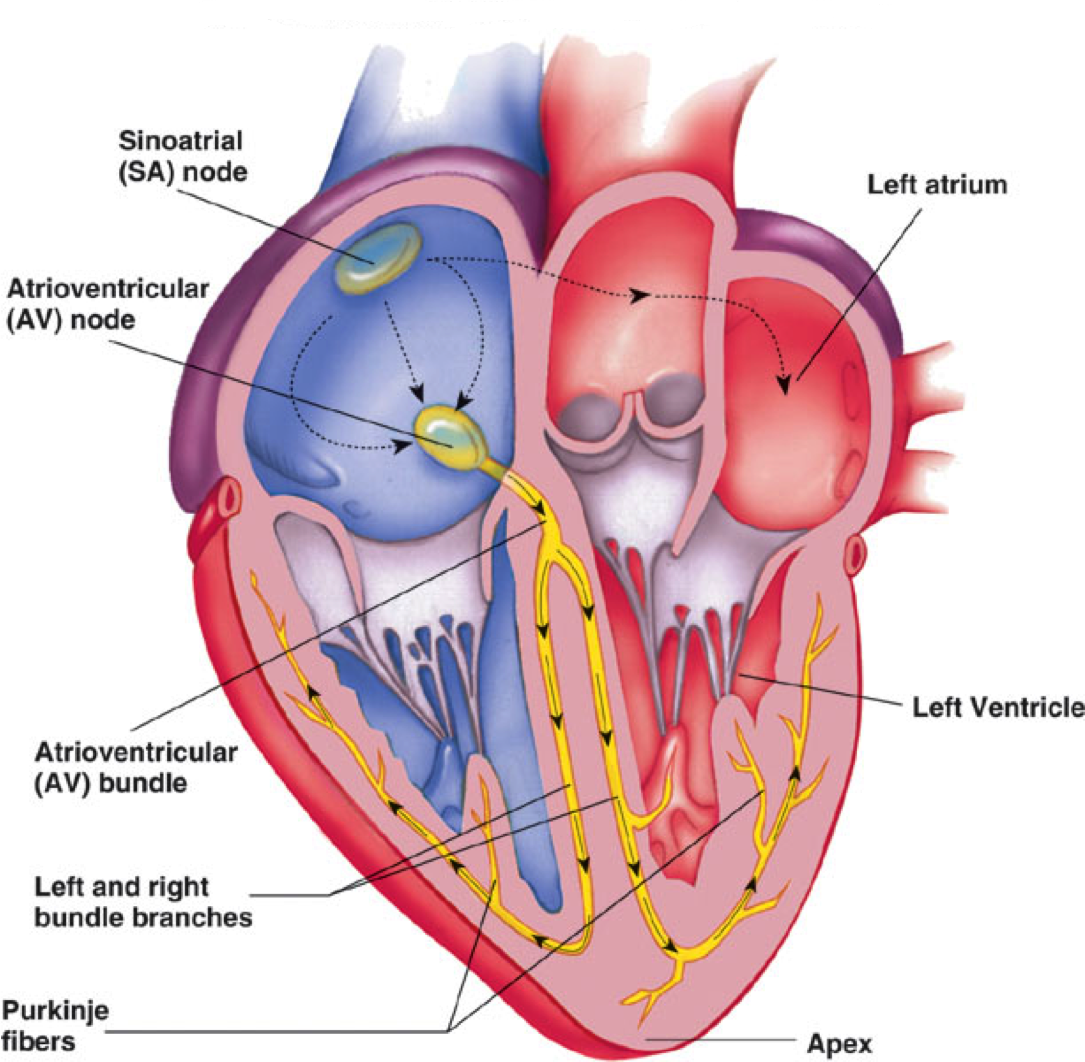 Automaticity, rhythmicity and conductivity of the heart
The heart is capable of  generating rhythmical electrical impulses (cardiac impulses) independent of any extrinsic stimulation. These impulses are normally generated in the SA node.

The cells of the specialized conduction system of the heart carry cardiac impulses to the myocytes in the atria, and, after a pause, to the myocytes in the ventricles.

The cells of the  specialized conduction system are found in:
SA Node
Bachmann’s bundle (interatrial bundle)
Internodal pathways (anterior, middle and posterior)
AV Node
Bundle of His
Left and right bundle branches
Purkinje fibers
The primary difference  between the cells of the specialized conduction system and the myocytes is absence of myofibrils; thus, little or no contraction is seen!
Electrophysiological properties of the heart The resting membrane potential; (RMP)
AMP
Voltmeter
To oscilloscope
Cardiac Cell
The resting membrane potential; (RMP)
The intracellular potential of the resting myocyte is found to be –80 mV to –90 mV (i.e., 80 – 90 mV lower than the extra cellular potential). This is called the resting membrane potential (RMP).

In atrial and ventricular cells, this RMP is stable until external stimulation (excitation) is applied.

In the sino-atrial node cells in particular, and many conduction fibers, the RMP is not stable, drifting towards zero with time.

Electrical potentials arise from:
Differences in the concentrations of ions across the membrane.
The presence of selective ion-conducting channels spanning the membrane, namely K+, Na+, and Ca2+.
Characteristics ofa resting ventricular myocyte
Extracellular
Intracellular
140 mM/L
K+
4 mM/L
10 mM/L
Na+
140 mM/L
0.0001 mM/L
Ca++
1.2 mM/L
Ion pumps and exchangers establish differences in ions concentration across the cell membrane.
Potassium: generator of the resting membrane potential
IN
OUT
K+
K+
140 mM
4 mM
Negative intracellular ions mainly organic phosphates and intracellular proteins cannot accompany the K+ ions.
Potassium: generator of the resting membrane potential
IN
OUT
_
_
_
_
_
_
_
+
+
+
+
+
+
+
K+
K+
140 mM
4 mM
Negative intracellular ions mainly organic phosphate and intracellular proteins cannot accompany the K ions.
Potassium equilibrium potential
IN
OUT
_
_
_
_
_
_
_
K+
K+
140 mM
4 mM
The Nernst equation
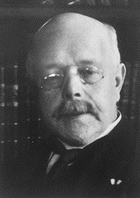 Describes the balance of electrical and chemical forces across a cell membrane
Walther Hermann Nernst 
Nobel Prize 1920
[X]e
Note the subscript ‘e’ is usually replaced by ‘o’.
Em = 61.5 log10
[X]i
Equilibrium Potentials
Cell Membrane

  extracellular	                              intracellular
  K+ = 4mM	                              K+ = 140mM
  Na+ = 140mM 	                 Na+ = 10mM
Let the membrane be permeable to Na+
ENa = 61.5 log10 140
		   10
     = +71 mV
Let the membrane be permeable to K+
EK = 61.5 log10   4
		140
     = -95 mV
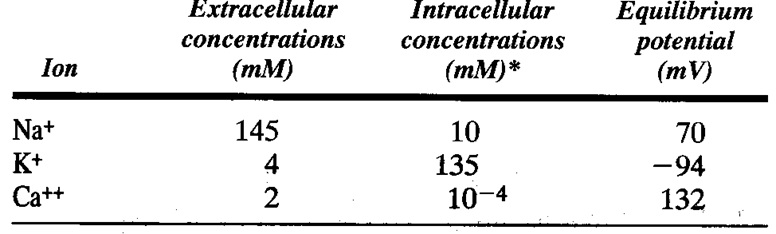 RMP is not equal to EK due to background currents
EXTRA-CELL.
INTRA-CELL.
_
_
_
_
_
_
_
+
+
+
+
+
+
+
ib
Na+
ik
K+
ExcitabilityAction potential and ionic currents in cardiac cells
Excitability is the electrical response to excitation (stimulation). 

When an excitable tissue is excited, it responds by generating action potentials.

Cardiac action potentials can be broadly classified into tow types, termed fast-response and slow-response potentials.

Atrial, ventricular and His-Purkinje cells have fast-response action potentials, and sinus node and atrioventricular (AV) node have slow-response action potentials.
Action potentials from different areas of the heart
VENTRICULULAR
CELL
SAN
1
2
0
0
0
3
0
3
4
-50
-50
MEMBRANE  POTENTIAL (mV)
4
-100
-100
Major differences betweenfast-response andslow-response action potentials
Resting membrane potential (Phase 4)
In fast-response, voltage is constant 
In slow-response, voltage slowly decreases

Phases
In fast-response, all phases of action potential are present
In slow-response, phases 1 & 2 are absent
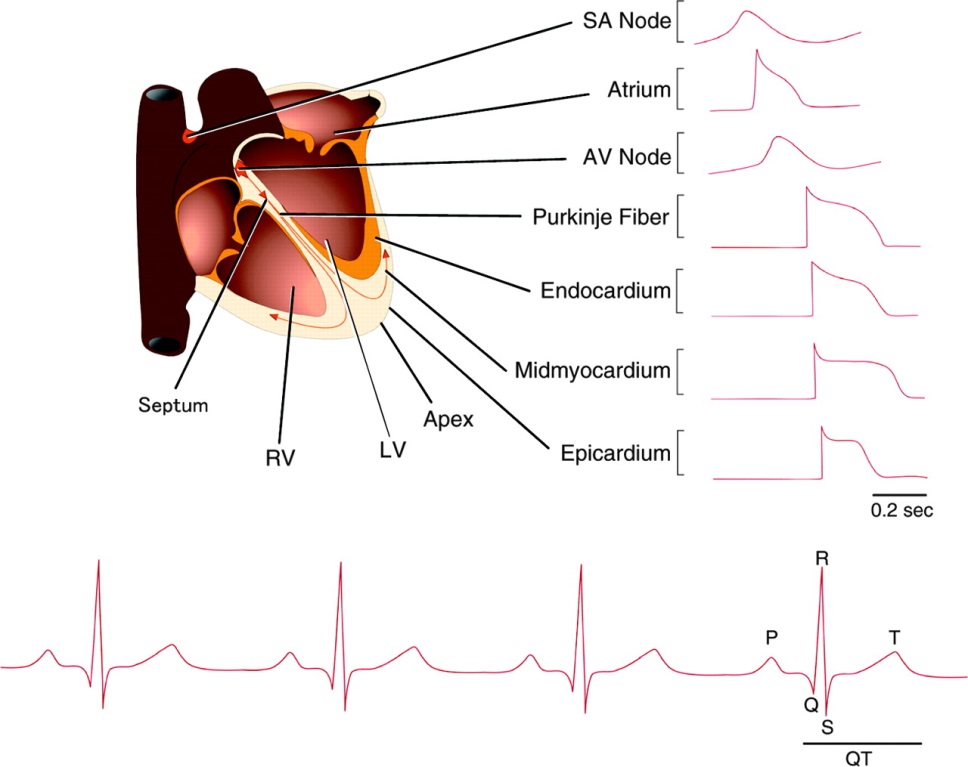 Fast-responseand slow-responseaction potential in cardiac cells
Fast response action potentials are characterized by:
A rapid depolarization (phase 0) with a substantial overshoot (positive inside voltage),
A rapid reversal of the overshoot potential (phase 1),
A long plateau (phase 2), and
A repolarization (phase 3) to
A stable, resting membrane potential (phase 4). 
Rapid conduction velocity

Slow response action potentials are characterized by:
A slower initial depolarization phase, 
A lower amplitude overshoot,
A repolarization to an unstable, slowly depolarizing "resting" potential 
Slow conduction velocity
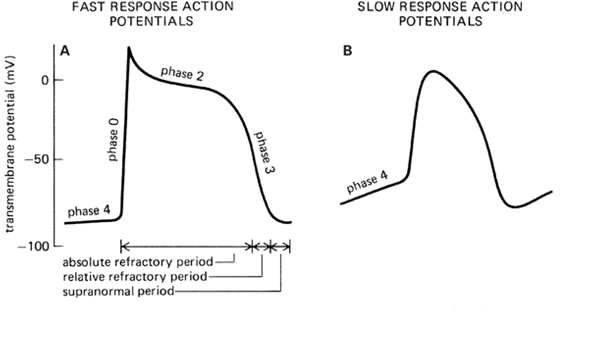 Fast response action potentials
Phase
Mechanical Response
0 = Rapid Depolarization
     (inward Na+ current)
1
2
0
1 = Early partial repolarization
2 = Plateau
      (inward Ca++ current)
0
3 = Repolarization
       (outward K+ current)
MEMBRANE  POTENTIAL (mV)
3
4 = Resting Potential
4
-90
TIME
Phase 0 – Very rapid depolarization by Na+ influx through voltage-gated (fast) Na+ channels.

Phase 1 – Early partial repolariztion
Inactivation of fast (Na+) channels
K+ begins to moves out of cell 

Phase 2 - Plateau
 permeability of slow (Ca2+) channels
L-type calcium channels
Chemical & electrical forces of K+ & Ca2+ balanced
K+ movement out of cell = Ca2+ movement into cell
Catecholamines →  inward current
Ca2+ channel blocker drugs →  inward current

Phase 3 - Repolarization 
Inactivation of slow (Ca2+) channels
 conductance of K+ out of cell
Polarity  of the cell interior becomes more (-)

Phase 4
Resting state ; RMP established
Fast response action potentials
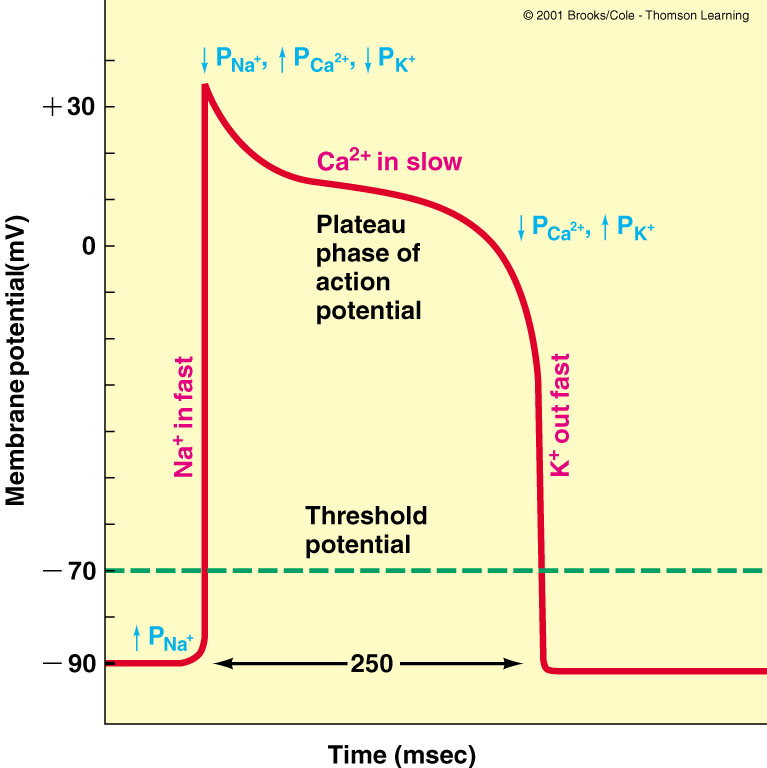 The decay of pacemaker potential  with time is caused by:

A small current of Na+ flow into the cell. This current may be partly a specialized pace maker current termed if and partly the inward background current ib (if  and ib).

Membrane permeability to K+ gradually falls. As a result the outward background current ik falls progressively allowing the inward currents (if and ib) to dominate increasingly.

Ca2+ current in the later part.
Electrical activity of the pacemaker
Auto-rhythmicity
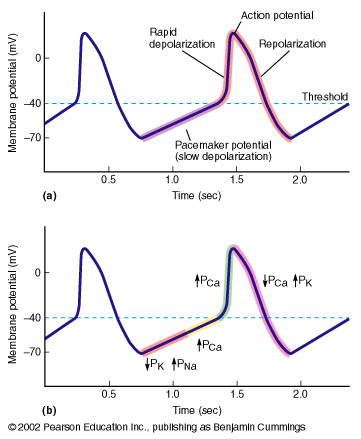 The decay of pacemaker potential with time is caused by:
K+
ib
if
iCa
OUT
IN
iK
Na+
Ca++
[Na+]i low
[K+]i high
[Ca2+]i low
Pacemaker potential
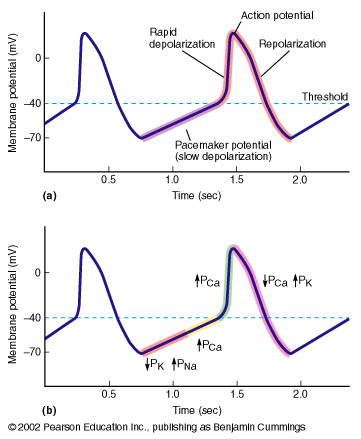 intracellular
[Na+]e high
[K+]e low
[Ca2+]e high
extracellular
fluid
[Na+]i low
[K+]i high
[Ca2+]i low
Pacemaker potential
A. ↓ PK;  PNa
A.
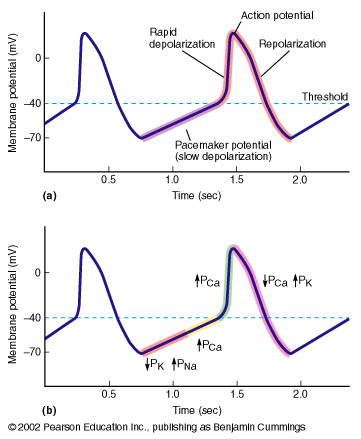 Closure of K+ channels.
 Opening of “funny” 
   channels (Na+)
intracellular
[Na+]e high
[K+]e low
[Ca2+]e high
Na+
K+
extracellular
fluid
Pacemaker potential
A. ↓ PK;  PNa
A.
B.
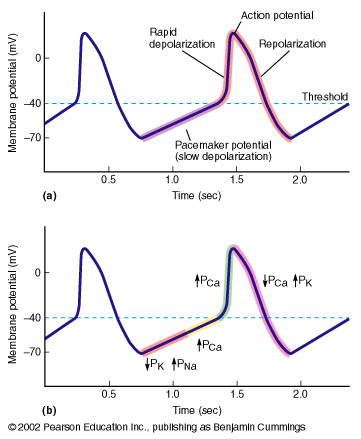 Closure of K+ channels.
 Opening of “funny” 
   channels
B.  PCa
Opening of voltage-
  gated Ca++ channels
  (T-type channels)
Closure of funny channels
T channel
Ca+
K+
Na+
Pacemaker potential
A. ↓ PK;  PNa
A.
B.
C.
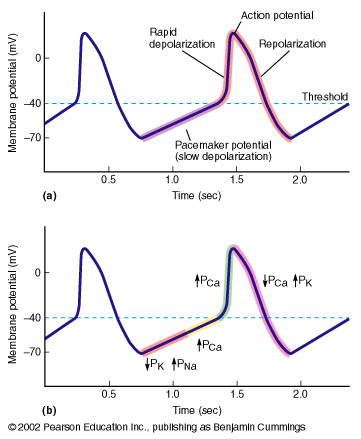 Closure of K+ channels.
 Opening of “funny” 
   channels
B.  PCa
Opening of voltage-
  gated Ca++ channels
  (T-type channels)
Closure of funny channels
T channel
Ca+
C.  PCa
Opening of voltage-
 gated Ca++ channels
 (L-type channels)
K+
Na+
Closure of T- type Ca++ channels
Ca+
L channel
Pacemaker potential
A. ↓ PK;  PNa
A.
B.
C.
D.
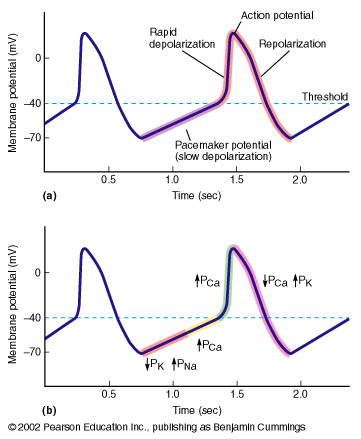 Closure of K+ channels.
 Opening of “funny” 
   channels
B.  PCa
Opening of voltage-
  gated Ca++ channels
  (T-type channels)
Closure of funny 
  channels
D.  PK; ↓ PCa
Opening of voltage-
 gated K+ channels

 Closure of voltage-
  dependent Ca++ 
  channels (L-type)
Ca+
C.  PCa
K+
Opening of voltage-
 gated Ca++ channels
 (L-type channels)
Na+
Closure of T- type Ca++ 
  channels
Ca+
Refractory periods
Effective refractory period (ERP):
The cell is unable to be depolarized 
Phase 0 to portion of Phase 3

Relative refractory period (RRP)
Follows ERP
Depolarization possible with supra-normal stimulus
Phase 3 to Phase 4
???
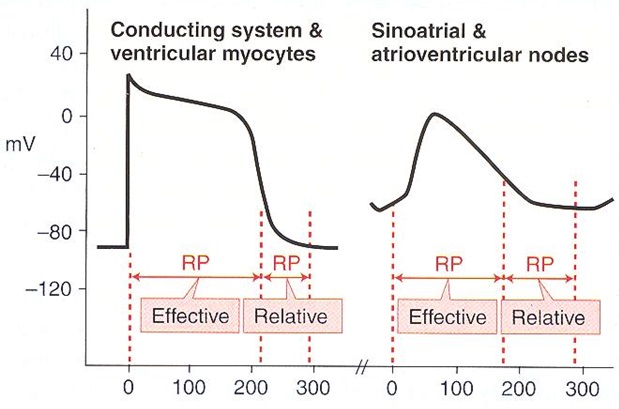 Refractory periods
Importance of the long plateau
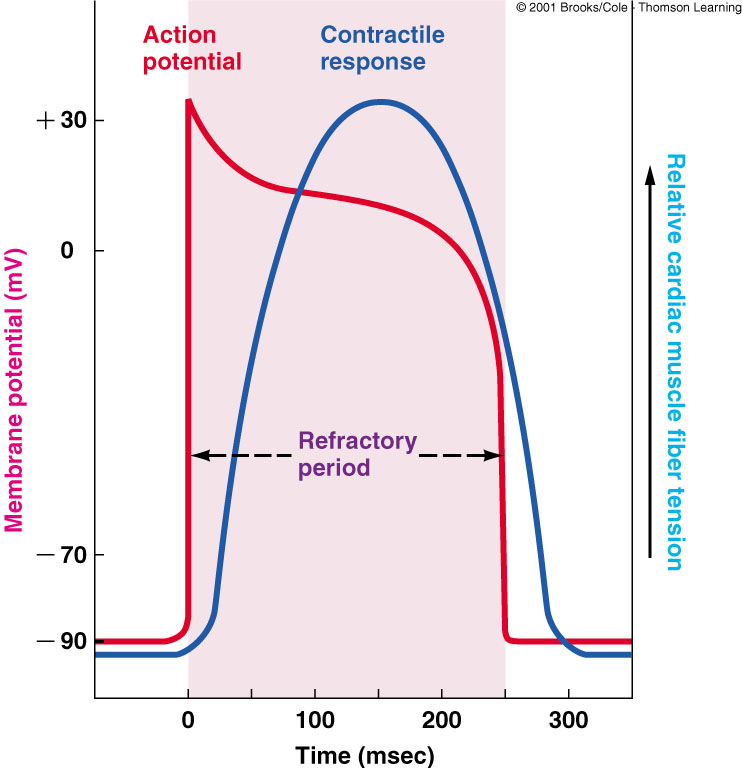 Cardiac muscle cannot be tetanized because the duration of the effective refractory period is approximately equal to the duration of the mechanical event.
All slow response tissues have the ability to auto-activate (automaticity).

Normally, the SA node is  the pacemaker of the heart:
Highest order of rhythmicity (its rate of rhythmic discharge is greater than any other part in the heart).
The action potential is characterized by diastolic depolarization
Slow depolarization of Phase 4.

The fastest pacemaker normally drives the heart and suppresses other pacemakers (overdrive suppression).
A beat generated outside the normal pacemaker is an ectopic beat.
The site that generates an ectopic beat is known as an ectopic focus (foci pl.) or ectopic pacemaker.
Pacemakers
(in order of their inherent rhythm)
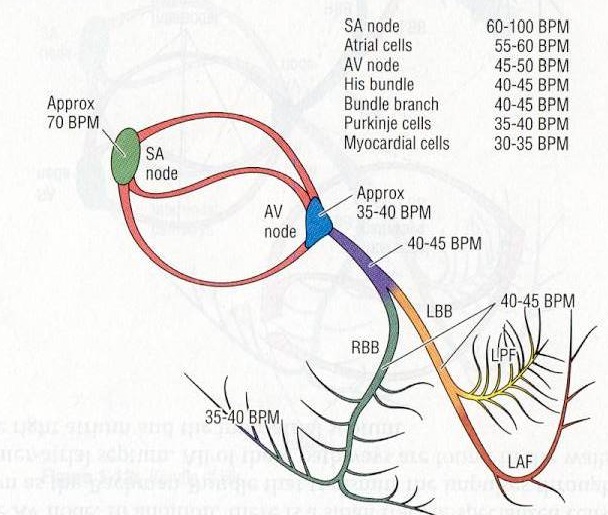 Abnormal pacemakers; ectopic pacemakers
An ectopic pacemaker is a pacemaker elsewhere than the SA node.
This may develop if :

Any other part of the heart develops a rhythmical discharge rate which is more rapid than that of the SA node; for example: the AV node or in the Purkinje fibers.

Or if there is a:

Blockage of transmission of the cardiac impulse from the SA node to the other parts of the heart as in AV block.
  cardiac impulses fails to pass from atria into the ventricles. 
  the atria continue to beat with the SA node as their pacemaker. 
  a new pacemaker develops in the Purkinje system with a new rate in the ventricles.
Conductivity
Normal conduction of the action potentialin the heart
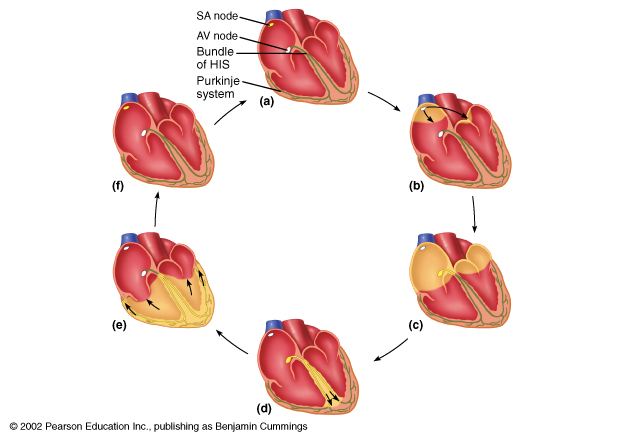 a. AP is generated in the SA node
Conduction of the action potential in the heart
(Cell to cell conduction of action potential)
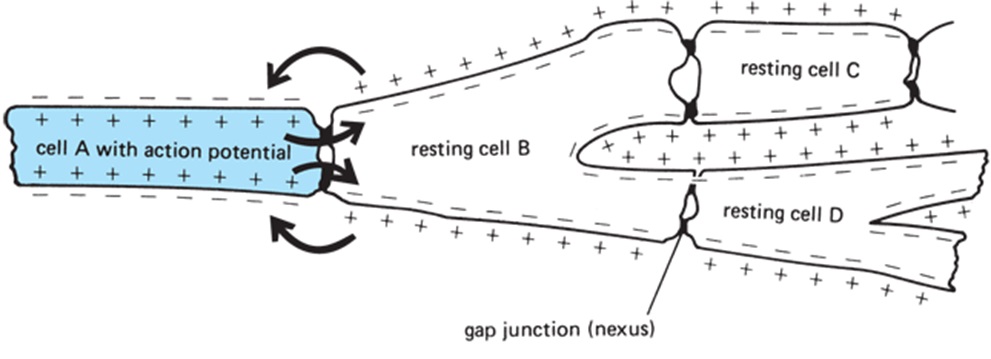 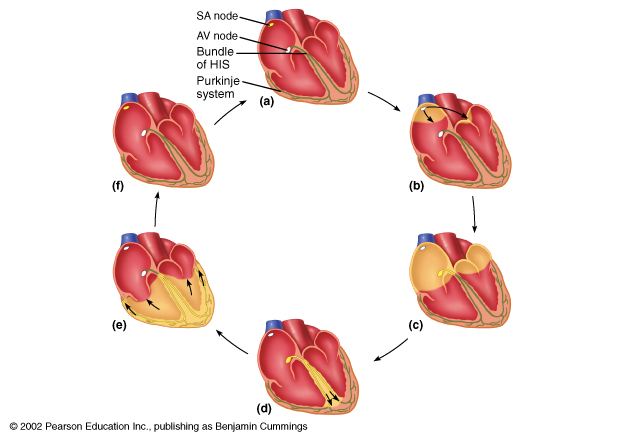 1. AP is initiated in the SA node
2. AP is conducted through the atria.
Very rapid.
Large cells
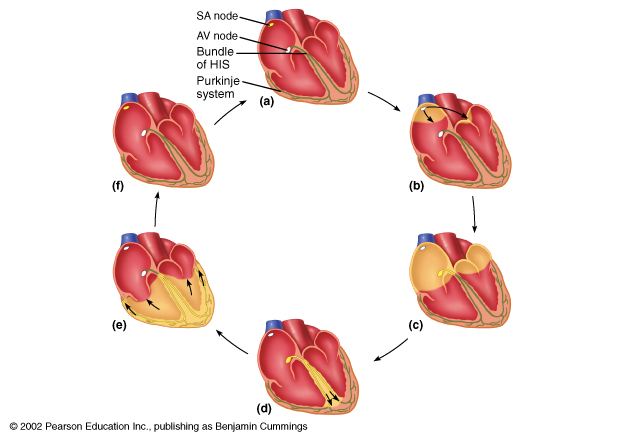 1. AP is initiated in the SA node
2. AP is conducted through the atria.
Very rapid.
Large cells
The atria contract about one sixth of a second ahead of ventricular contraction
Why?
To  allow filling of the ventricles before they pump the blood into the circulation
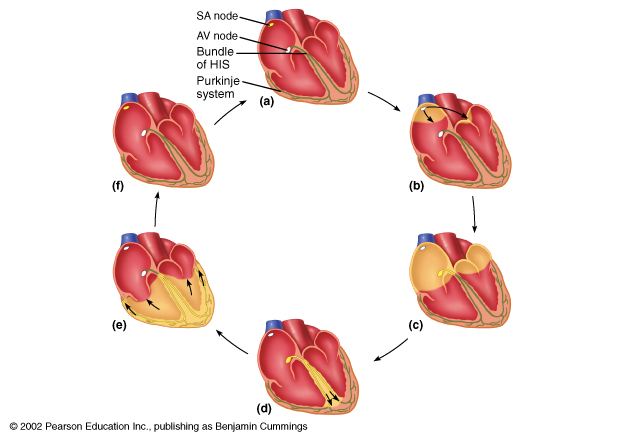 1. AP is generated in the SA node
2. AP is conducted through the atria.
Very rapid.
Large cells.
b. AP are 
conducted
throughout
the atria
 very rapid
 large cells
Fibrous septum
3. Conduction slows at the AV node and delayed for 0.1 – 0.15 seconds.

- Small cells.

- Effects of sympathetic and parasympathetic stimulation on AV nodal conductivity.
SA node versus AV node
(frequency and refractory period)
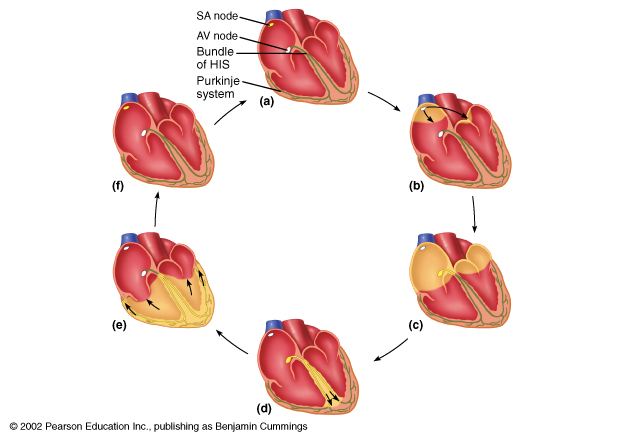 1. AP is generated in the SA node
2. AP is conducted through the atria.
Very rapid.
Large cells.
b. AP are 
conducted
throughout
the atria
 very rapid
 large cells
Fibrous septum
3. Conduction slows at the AV node and delayed for 0.1 – 0.15 seconds.
Why?
To allow time for the atria to empty the blood into the ventricles before ventricular contraction begin
SA node versus AV node
(frequency and refractory period)
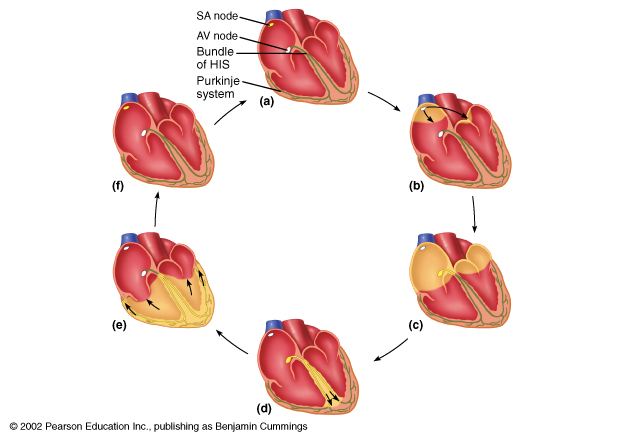 1. AP is generated in the SA node
2. AP is conducted through the atria.
Very rapid.
Large cells.
b. AP are 
conducted
throughout
the atria
 very rapid
 large cells
Fibrous septum
3. Conduction slows at the AV node.
-Small cells.
4. AP travels rapidly through the bundle of His and bundle branches
SA node versus AV node
(frequency and refractory period)
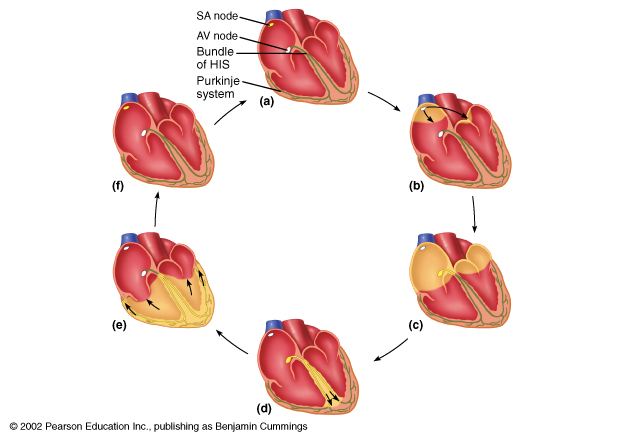 1. AP is generated in the SA node
2. AP is conducted through the atria.
Very rapid.
Large cells.
b. AP are 
conducted
throughout
the atria
 very rapid
 large cells
5. Ventricular cells are electrically coupled through gap junctions. 
Depolarization begins in Interventricular septum
Spreads to right and left endocardial surfaces 
Spreads from endocardium to epicardium
Contraction (apex to top)
Fibrous septum
3. Conduction slows at the AV node.
-Small cells.
4. AP travels rapidly through the bundle of His and bundle branches
SA node versus AV node
(frequency and refractory period)
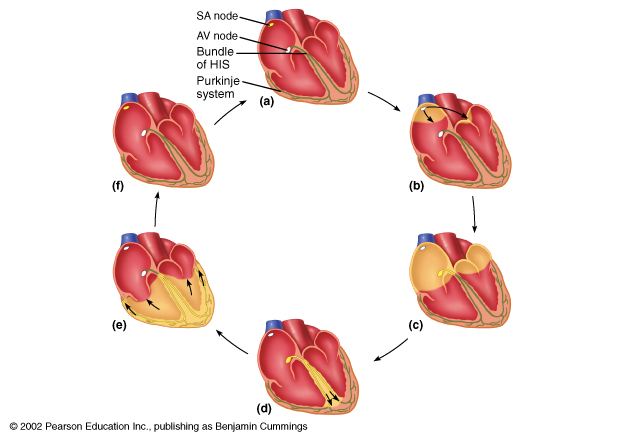 1. AP is generated in the SA node
2. AP is conducted through the atria.
Very rapid.
Large cells.
b. AP are 
conducted
throughout
the atria
 very rapid
 large cells
6. Rest
5. AP spreads through the ventricles (bottom to top)
Contraction (apex to top)
Fibrous septum
3. Conduction slows at the AV node.
-Small cells.
4. AP travels rapidly through the bundle of His and bundle branches
SA node versus AV node
(frequency and refractory period)
Conduction velocity (CV) in heart
CV depends on current spread, hence, depends on the diameter and the number of gap junctions between cells (larger diameter, more gap junctions → faster conduction).
Purkinje fibers: have very large diameter and more gap junctions with high permeability.
AV node and bundle (Bundle of His): have small diameter and few gap junctions.
Approximate CV:
	SA node			0.05 m/sec
	Atria			0.3m/sec (internodal pathway  1.0m/sec)
	AV node			0.05m/sec
	Bundle of His:		1 m/sec
	Purkinje system:		4 m/sec
	Ventricular muscle:		1 m/sec

The high conduction velocity of Purkinje fibers ensure that the ventricular  myocytes contract at almost the same time.
Effects of sympathetic and parasympathetic stimulation on the electrophysiological properties of the heart
The heart is supplied with both sympathetic and parasympathetic nerves.

Parasympathetic nerves (vagi): mainly to the SA and AV nodes. 

Sympathetic nerves: to all parts of the heart with strong supply to the ventricles.
Effects of sympathetic stimulation on the electrophysiological properties of the heart
 rate of rhythmical discharge of impulses from the SA node.
 conduction of impulses through the AV node.

In addition, sympathetic stimulation:

 force of contraction
Effects of parasympathetic stimulation on the electrophysiological properties of the heart
 rate of rhythmical discharge of impulses from the SA node.
 conduction of impulses through the AV node.

Strong stimulation of the vagi:
Stops completely the rhythmical discharge of cardiac impulses from the SA node.
Blocks completely the conduction of cardiac impulses from the atria to the ventricles.
A part of the Purkinje fibers develops a rhythmic activity of its own and the ventricles begin to beat according to its rhythm. This phenomenon is known as: “Ventricular Escape”.
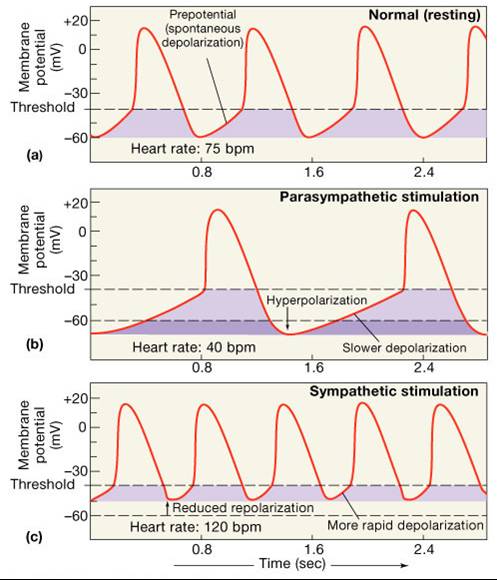 Intended learning outcomes (ILOs)
After reviewing the PowerPoint presentation and the associated learning resources, the student should be able to:
State and define the main electrical and mechanical properties of the heart.
Explain the genesis of the resting membrane potential in the cardiac muscle cell and identify the ionic currents during the different phases of the fast-response and slow-response action potentials in the cardiac muscle cell.
Discuss pacemaker electrical activity.
Define ectopic pacemaker and explain the mechanisms of ectopic pacemakers.
Summarize the function of the different parts of the conducting system of the heart and describe the sequence of normal conduction in the heart.
Describe the effects of sympathetic and parasympathetic stimulation on the electrophysiological properties of the heart.
Thank You